Packet 8 – Biotechnology
Notes: Introduction to Biotechnology
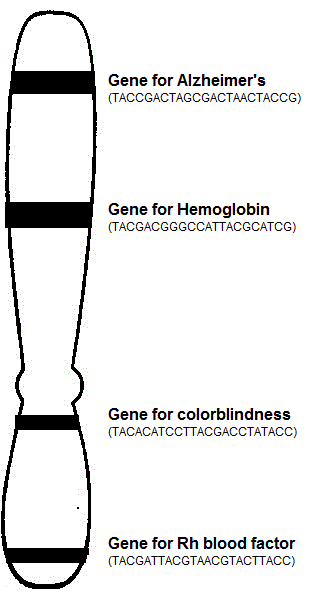 Human Genome Project
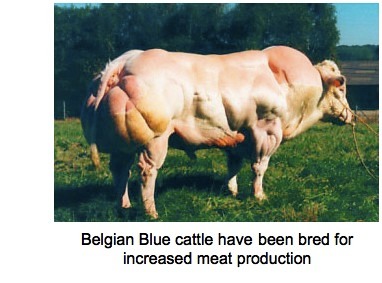 Selective Breeding or Artificial selection
Selective Breeding Example A
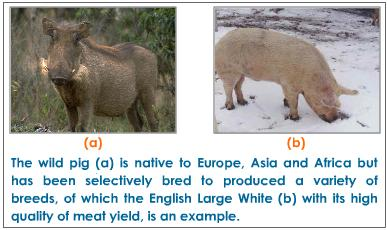 Tough wild boars mated with friendly meaty pigs give you robust & meaty pigs for your farm.
Tough Boar +  meaty pig = Superpig
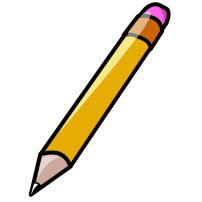 Selective Breeding Example B
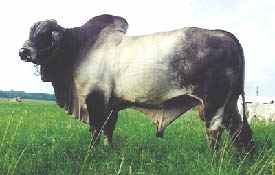 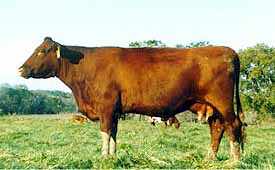 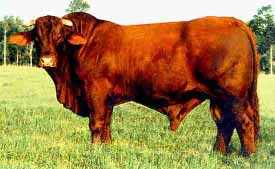 Santa Gertrudis cattle 
(cross of 2 breeds) 

RESULT = good beef and resistant to heat!
Brahman cattle:Good resistance to heat, but poor beef.
English shorthorn cattle: Good beef but poor heat resistance.
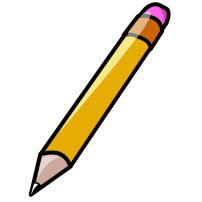 hot weather cow +  beefy cow =  supercow
Selective Breeding: Example C
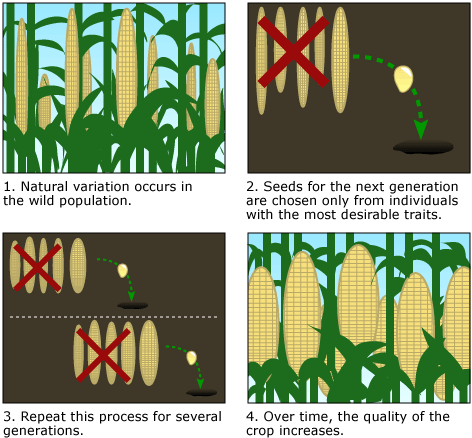 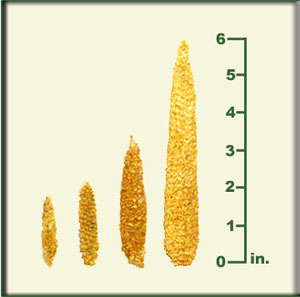 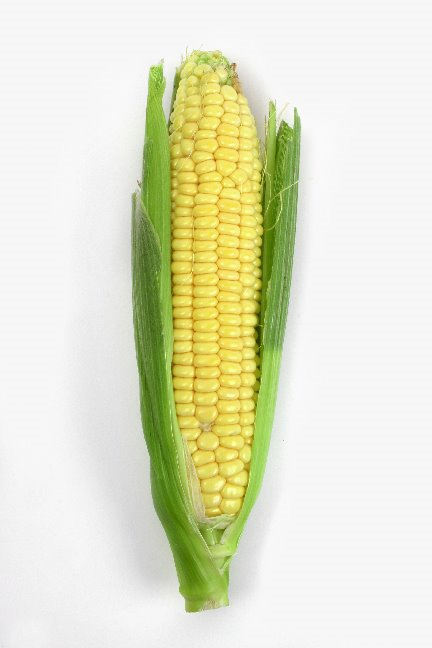 Ancient corn from Peru
(~4000 yrs old)
Choosing only the best corn plants for seeds results in better crops over a long time.
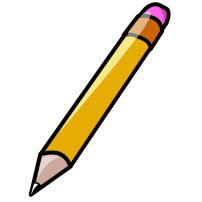 Notes: Introduction to Biotechnology
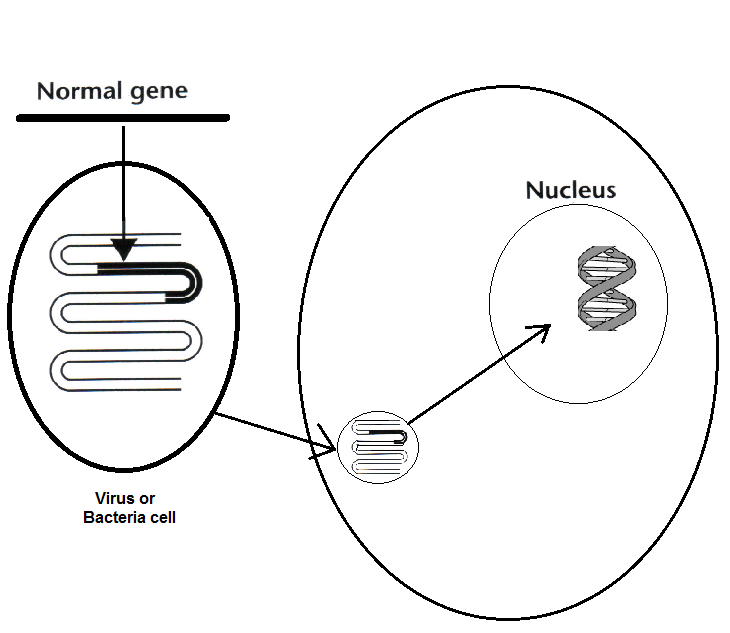 Gene Therapy
Notes: Introduction to Biotechnology
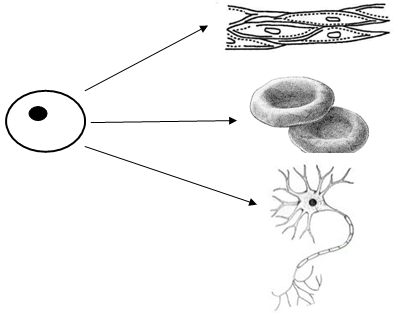 Stem Cells
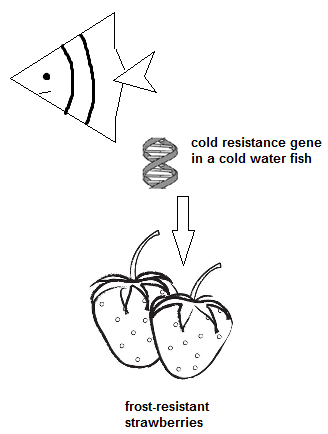 Genetic Transformation
Notes: Introduction to Biotechnology
Transgenic organism

 or 

Genetically Modified Organism (GMO)
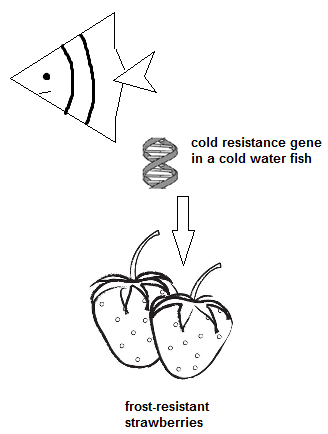 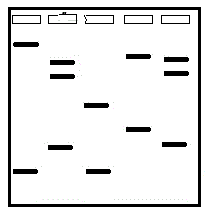 DNA Fingerprint
Notes: Introduction to Biotechnology
Cloning
So what is biotechnology based on what you learned today?
Using organisms and DNA to produce products, treat diseases and identify people
Notes: Genetic Transformation
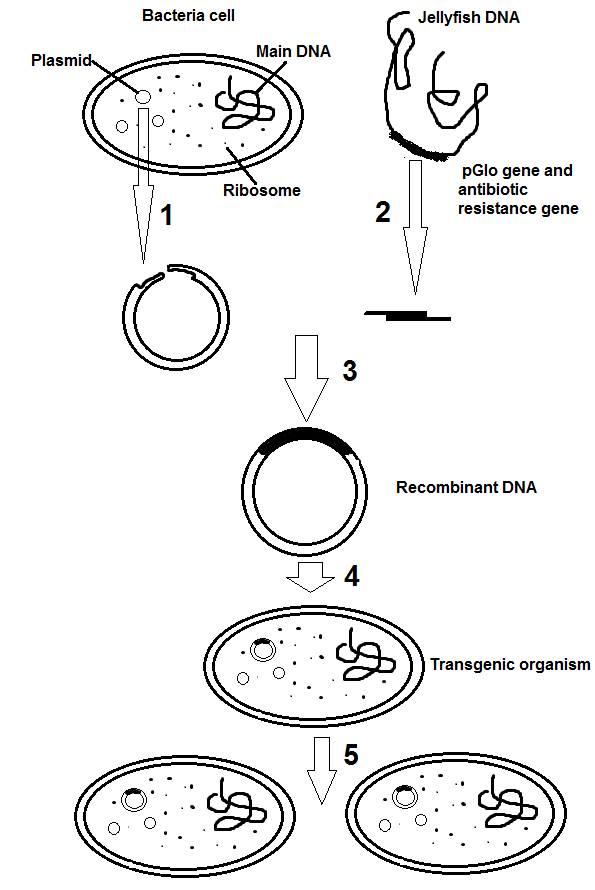 3
Step # ____:  The glowing gene is spliced (placed) into plasmid matching up sticky ends.
Step # ____:  Bacteria cell with new gene divides and these cells are able to glow when the gene is turned on.
Step # ____:  Plasmid is removed from bacteria cell and is cut with a restriction enzyme.
Step # ____:  The glowing gene is cut out of the jellyfish DNA using the same restriction enzyme.
Step # ____:  The plasmid is put back into the bacteria cell.
5
1
2
4
Notes: Genetic Transformation
Why might it be important to use the same enzyme in step 1 and step 2? 







This process worked on a bacteria cell, but would it work on a larger organism like a human?  Why or why not?
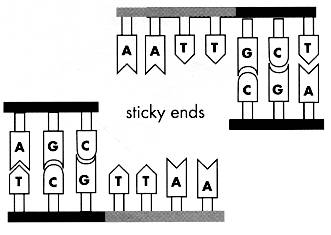 So the plasmid and glow gene have sticky ends that match up.  If different enzymes are used then the sticky ends won’t fit together.
Not easily because we have trillions of cells that would have to be changed.  Bacteria just have one.
Genetic Transformation Vocab
A small, circular piece of DNA found in bacteria.
Cuts DNA at specific sequences.
DNA from two different sources.
An organism that has genes from another organism inserted into it.
Transgenic Organisms in Agriculture
_______________________________________________ – These plants contain a gene from a cold-water fish that allows it to survive in the colder temperatures.  When this gene is inserted into plants they can survive a frost.
_______________________________________________ – Instead of spraying pesticides, plants contain a gene to make their own to avoid being eaten by bugs.
_______________________________________________ – Plants with a gene to help survive with less water.
Frost resistant plants
Pest resistant plants
Drought resistant plants
Genetic Engineering Example B:
Scientists engineered chickens to be featherless by REMOVING the gene in chicken DNA that causes them to grow feathers
Make chickens with no feathers.
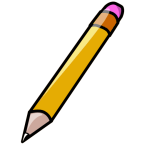 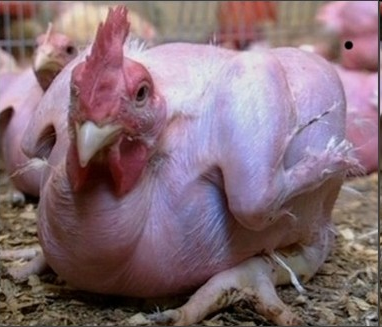 Genetic Engineering Example C:
Cabbage plant + 
   scorpion venom = 
     bug-proof veggies
Scientists added a gene for producing scorpion venom to cabbage plants to kill pesky caterpillars that eat crops!
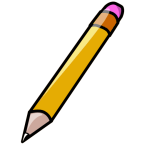 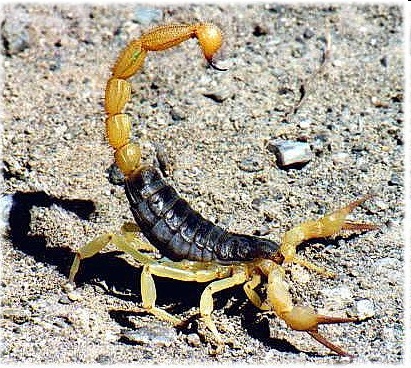 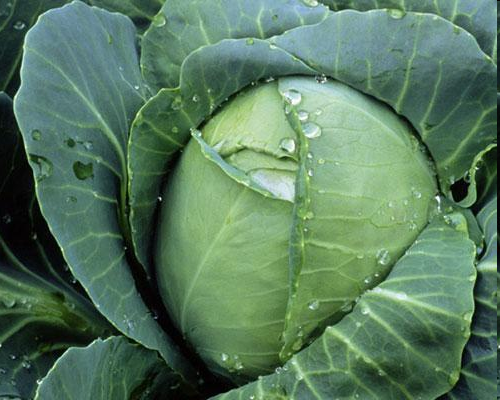 Genetic Engineering Example D:
Give tomatoes the ability to make anti-freeze.
Placing the “anti-freeze gene” from a fish in tomatoes so the tomatoes can still grow in cold weather.
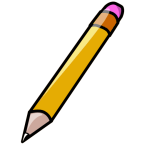 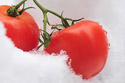 Genetic Engineering to insert specific genes from one organism into another  to gain a desired trait.
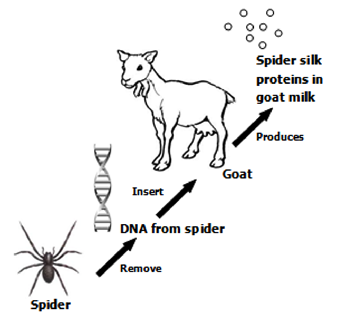 Genetic Engineering of insect-        resistant corn
#2 Use restriction enzymes to cut desired gene loose
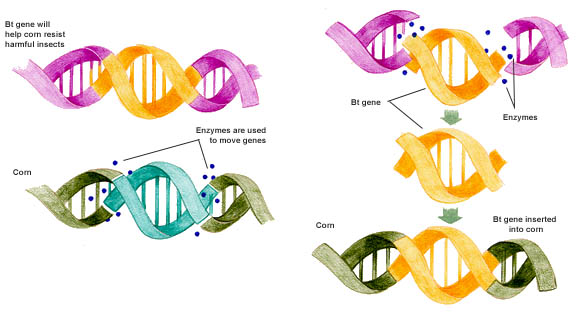 #1 Identify desired gene
#3 Remove undesired gene
#4 Insert desired gene into corn
Genetic Engineering Example B:
Scientists engineered chickens to be featherless by REMOVING the gene in chicken DNA that causes them to grow feathers
Make chickens with no feathers.
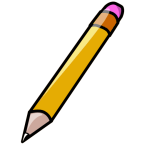 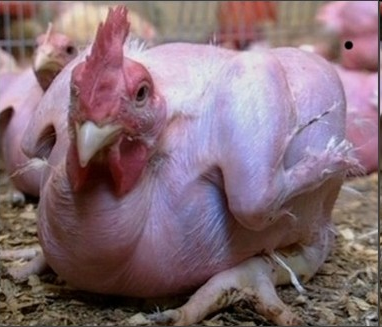 Transgenic Organisms in Industry & Medicine
Bacteria contain genes to digest _____________________.

___________________________________________________ – both of these can be made by taking the gene from a human and inserting it into bacteria.  Now the bacteria can make
OIL SPILLS
INSULIN AND HUMAN GROWTH HORMONE
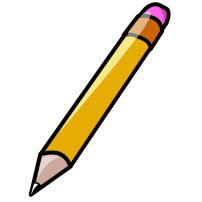 Advantages of Genetic Engineering
Will get improved organisms
Can create organisms with traits not previously thought possible
Can remove“bad” genes
Reduces the chance of getting “undesirable” organisms
Problems with Genetic Transformation
Should we be tampering with genes?
Once genetically modified organisms are out in the environment, they can spread to organisms that have not been modified. 
Ethical issues: 
 Negative environmental impacts (Super C apples & allergies, superweeds, etc.) 
The unknowns…
Limitations: 
Expensive! $$
Must be done in a lab with specific equipment
Notes: DNA Fingerprinting
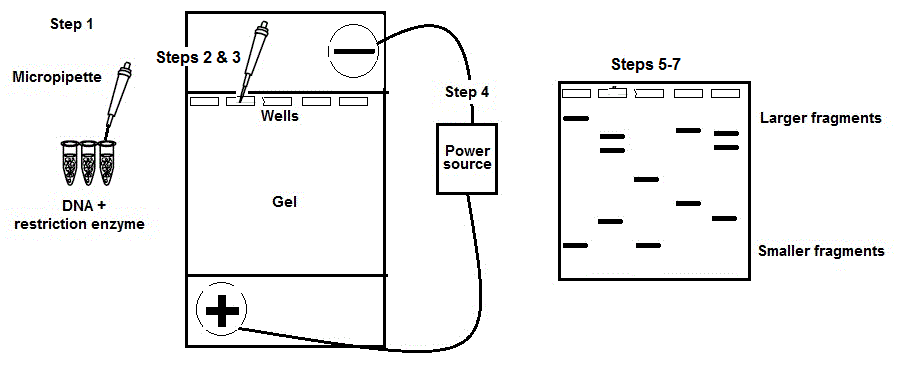 Notes: DNA Fingerprinting
Restriction enzymes cut up DNA.
The same enzyme because the DNA is different and you only change ONE thing in an experiment
The wells are holes that you put DNA into.
Notes: DNA Fingerprinting
To avoid cross contamination.
Causes DNA to move
Notes: DNA Fingerprinting
Because DNA is negatively charged and opposites attract.
Smaller fragments move farther.  Larger fragments don’t move as far b/c they get stuck.
To see DNA since it is clear.
Gel Electrophoresis
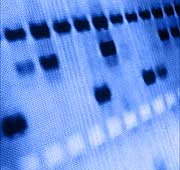 The cut DNA is then separated by size in a gel.
Electric makes the DNA move
The smallest pieces travel the furthest through the gel. The largest/longest move the least
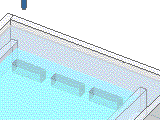 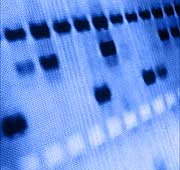 The smallest DNA pieces travel the farthest
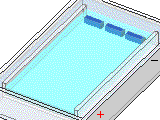 Reasons for DNA fingerprinting
There are various reasons why a DNA fingerprint is made including:
Determines who committed a _______________.
_______________________________ - Used to free individuals who have been wrongly accused of a crime.
Determine parents of a child - __________________ (father) and _______________ (mother).
Identify how closely __________________________ organisms are.  Organisms that are more closely related have ______________________ DNA bands in common.
CRIME
INNOCENCE PROJECT
PATERNITY
MATERNITY
RELATED
MORE
Analyzing a DNA fingerprint
-
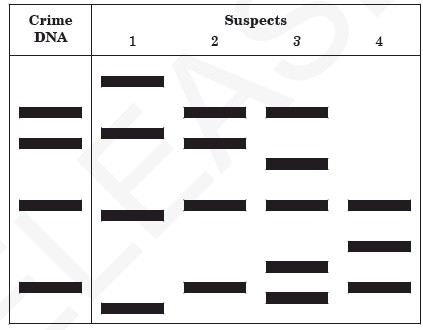 Label the positive and negative ends of the gel.
Which suspect has the smallest DNA fragment?  _______
Which suspect committed the crime?  ________
Suspect 1
Suspect 2
+
3 Types of Stem Cells
____________________________________ – Cells in early embryos, can become any type of cell 
___________________________________ -  treat diseases of the blood or to restore the blood system after treatment for specific cancers. 
___________________________________ - these are tissue-specific, and only form that type of tissue
EMBRYONIC
UMBILICAL
ADULT
ADULT STEM CELL ANIMATION
Notes: Stem Cells
How are scientists trying to use stem cells?
Scientists are trying to develop stem cell _______________________.  Since stem cells can become ______________________ types of cells, if a person needs a certain cell type due to injury or disease, then stem cells can be implanted to produce the cells the patient needs. 

So what’s the controversy….
Using embryo’s – are we destroying life?
Therapies are still being studied.  Some implants have not been successful.  Instead of the stem cells developing into the cell the doctors wanted, the stem cells form something else.
Cancer cells
Bone forming instead of nervous tissue in the brain
THERAPIES
DIFFERENT
Notes: Gene Therapy
Gene therapy uses something called a vector to deliver a ____________________      gene taken from a person without the disease and delivering the gene into the cells of the person with the disease.
NORMAL WORKING
VECTOR
_______________________________ – A device used to deliver the gene (“normal” DNA) to the cells of a patient with a non-working copy of the gene.    Ex:  ___________________ and _______________ because they naturally infect cells.  
2 diseases treated this way are:
Severe combined immunodeficiency (­­­­_______ or “bubble boy” disease)
________________________________
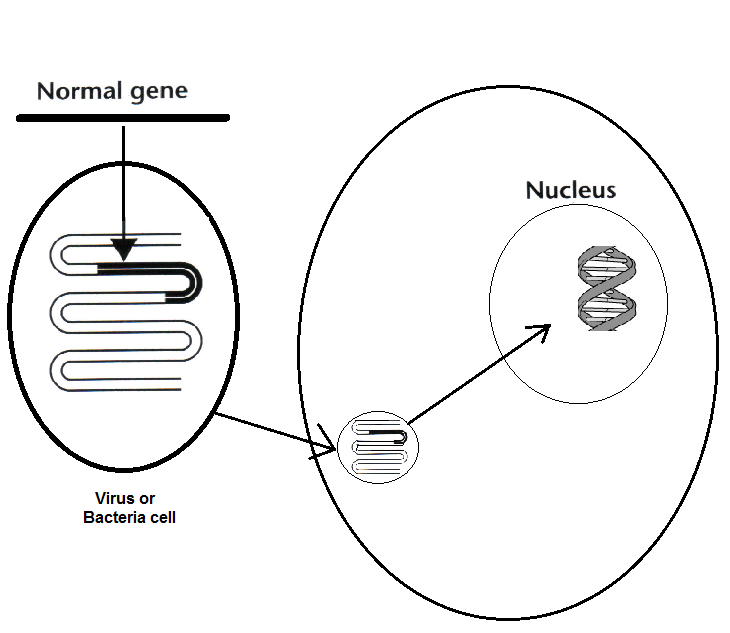 VIRUSES
BACTERIA
SCIDS
CYSTIC FIBROSIS
GENE THERAPY - SCID
Severe combined immunodeficiency (SCID or “bubble boy” disease) - is a genetic disorder that impacts the _________________.  People with this disease have an immune system that is almost non-existent so these individuals are very vulnerable to infectious diseases.


Treatments include bone marrow transplant and more recently gene therapy.  In gene therapy a sample of the patients own ________________________________ are collected and a virus is used to insert the healthy gene into them.  These cells that now contain a copy of the correct gene are placed back into the patient’s body.   This segment of DNA codes for making the _______________________ the patient needs.  Protein synthesis occurs and the patient produces the enzyme that is missing.
IMMUNE SYSTEM
WHITE BLOOD CELLS
ENZYME
GENE THERAPY – CYSTIC FIBROSIS
Cystic fibrosis – In cystic fibrosis patients have an abnormal gene on the 7th chromosome.  It affects the _________, pancreas and small intestine.  The problem is abnormal __________ build up.  For example, in the lungs, water leaves the cells by _____________ and mixes with mucus to keep it from becoming too sticky.  Dirt and dust particles in the air that we breathe in are trapped by this mucus layer.  The _________ then sweep the dirt and dust particles up and out of the body.  With cystic fibrosis, water does not leave the cells by osmosis so the mucus outside the cell gets really thick.  The cilia cannot brush this mucus containing the dust particles away and out of the body.
LUNGS
MUCUS
OSMOSIS
CILIA
CASE STUDY – CYSTIC FIBROSIS
Notes:  Cloning
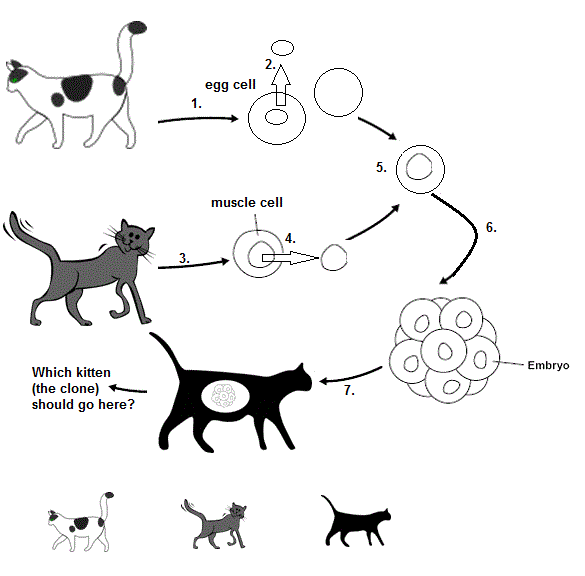 Notes:  Cloning
Steps to Cloning:  Based on the picture below, write down the steps for cloning a mammal.  

_________ Let the egg cell divide to form an embryo.
_________ Place the diploid nucleus into the egg cell.  This has the full set of chromosomes.  
_________ The cloned animal is born.
_________ Take an egg cell from a female.
_________ Remove the nucleus from the diploid cell.
_________ Place the embryo into a surrogate female.
_________ Remove the haploid nucleus.  The nucleus must be removed or there will be too many chromosomes.
_________ Take a diploid cell from an animal.
6
5
8
1
4
7
2
3